Registrační číslo projektu: CZ.1.07/1.1.38/02.0025
Název projektu: Modernizace výuky na ZŠ Slušovice, Fryšták, Kašava a Velehrad
Tento projekt je spolufinancován z Evropského sociálního fondu a státního rozpočtu České republiky.
NÁRODNÍ PARKY USA
Z_014_Ekologie_Národní parky USA
Autor: Mgr. Helena Nováková

Škola: Základní škola Slušovice, okres Zlín, příspěvková organizace
Anotace:
Digitální učební materiál je určen pro rozšíření učiva o národních parcích USA
Materiál rozvíjí a podporuje v žácích větší zájem o krajinné prostředí světa
Je určen pro předmět zeměpis a ročník sedmý
nachází se zde celkem 
58 národních parků
nejzajímavější národní parky
nejvíce NP se nachází v Kalifornii a na Aljašce
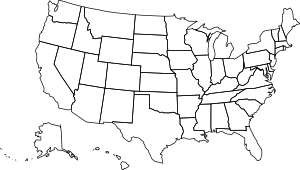 OPAKOVÁNÍ
Yellowstonský národní park
nejstarší X nejmladší národní park světa
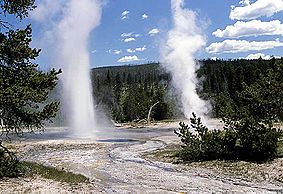 typické jsou zde vývěry horkých pramenů a bublající bahenní sopky
nachází se zde velké množství vodopádů, horských pramenů, jezer a gejzírů
20 metrů
Do jaké až výšky může tryskat svoji vodu asi nejznámější gejzír Old Faithful?
40 metrů
60 metrů
Grand Canyon
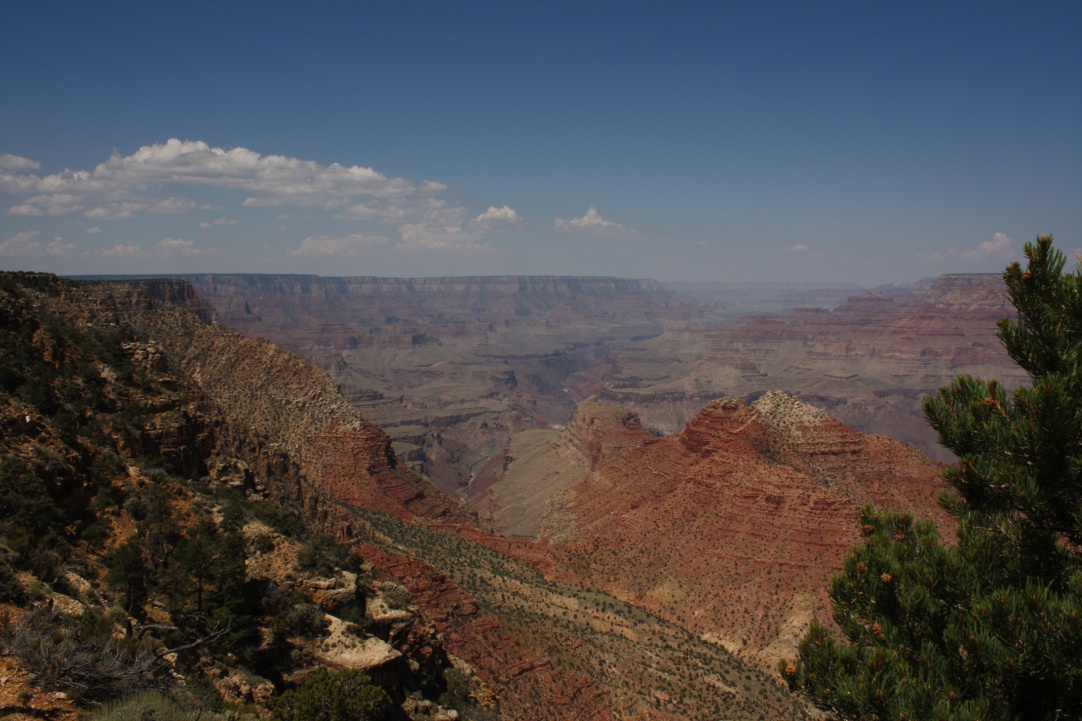 patří mezi nejúchvatnější přírodní útvary naší planety
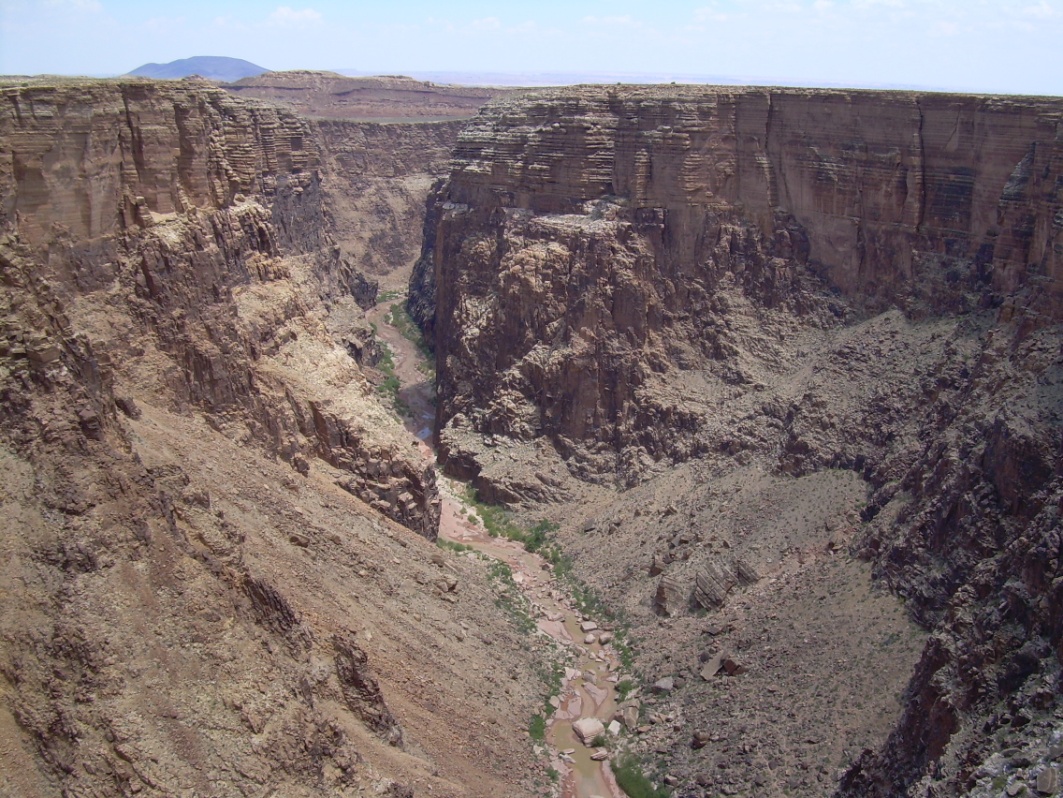 obrovský kaňon, který vyhloubila v průběhu let řeka Colorado.
Mamutí jeskyně
nejdelší jeskynní systém světa
Jak dlouhá je doposud známá délka všech podzemních prostorů v jeskyni?
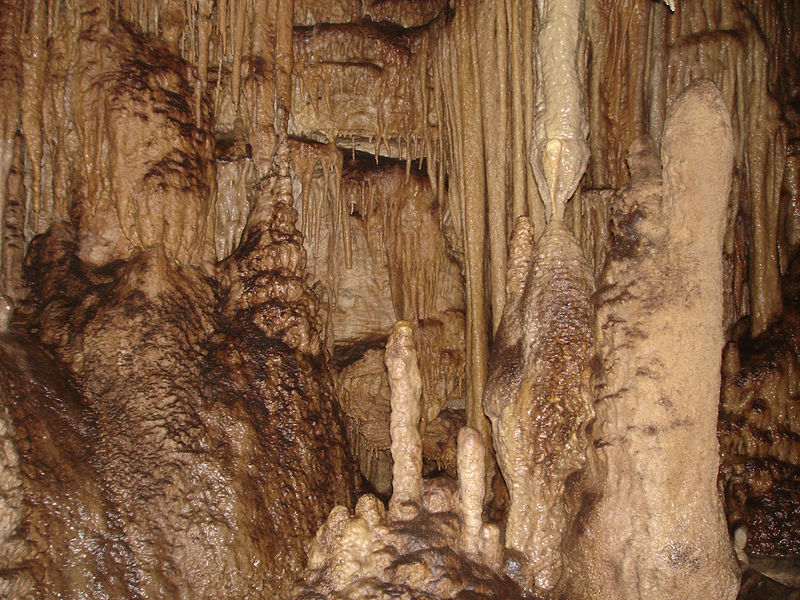 Zajímavost: Jaké je originální anglické pojmenování?
63 km
630 km
6 300 km
__ __ __ __ __ __ __  __ __ __ __
Yosemitský národní park
najdeme zde světově proslulá žulová skaliska, vodopády, sekvoje apod.
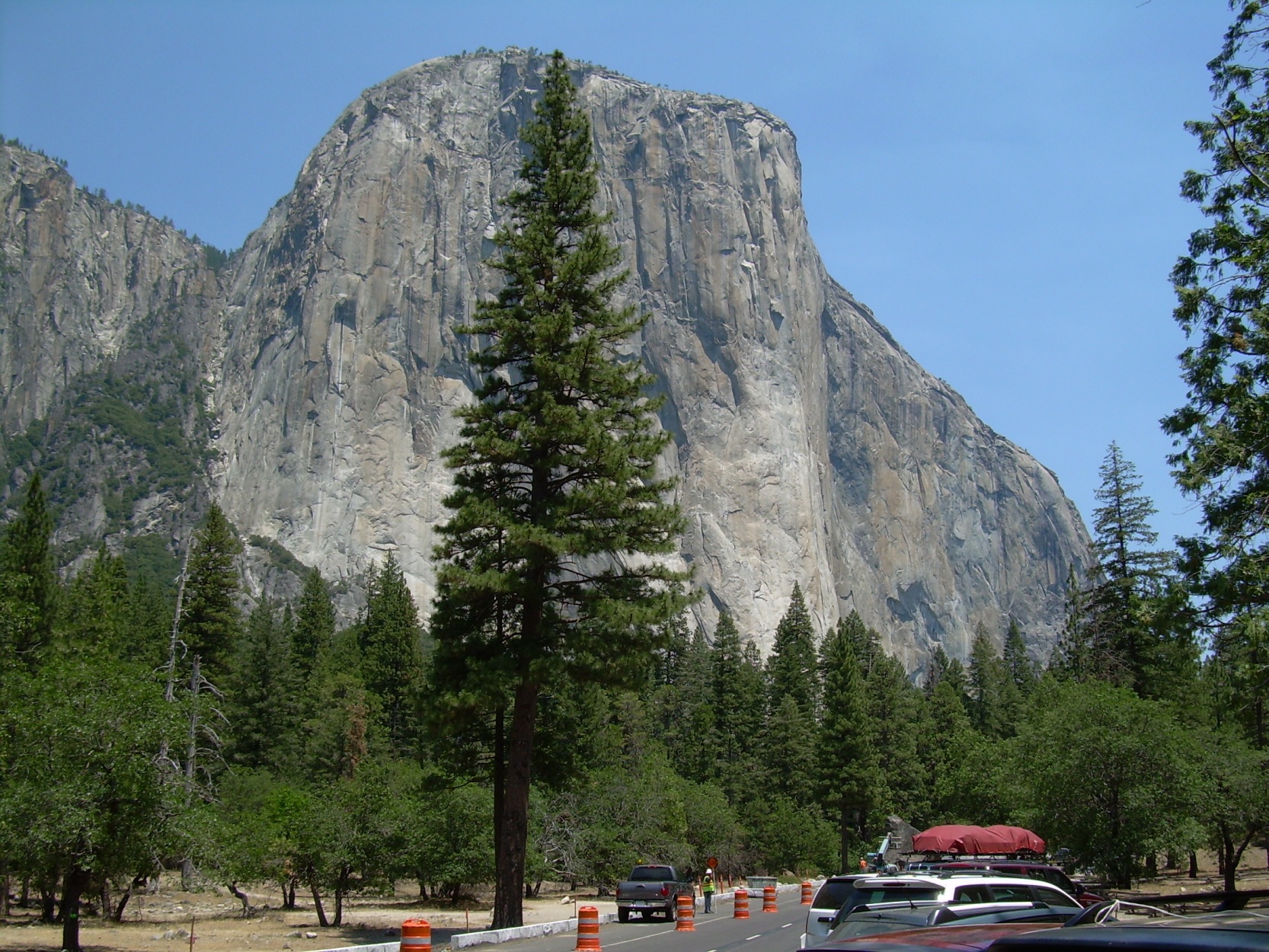 nachází se zde nejvyšší vodopád Severní Ameriky Yosemitský vodopád
Národní park Sequoia
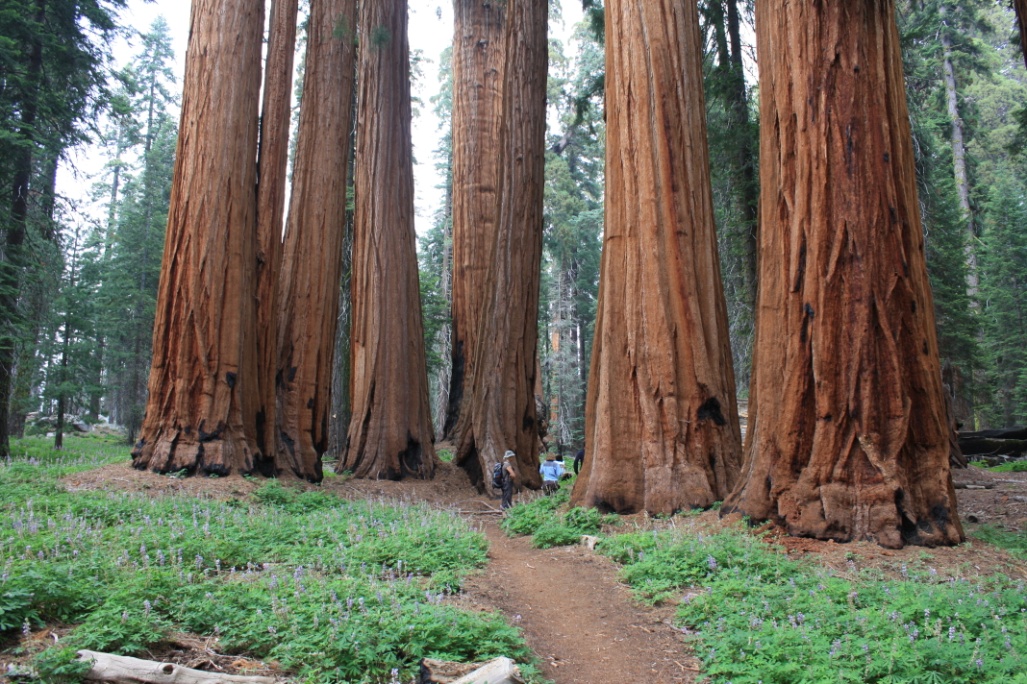 park proslavený díky lesům sekvojovců obrovských a velkém množství jeskyní
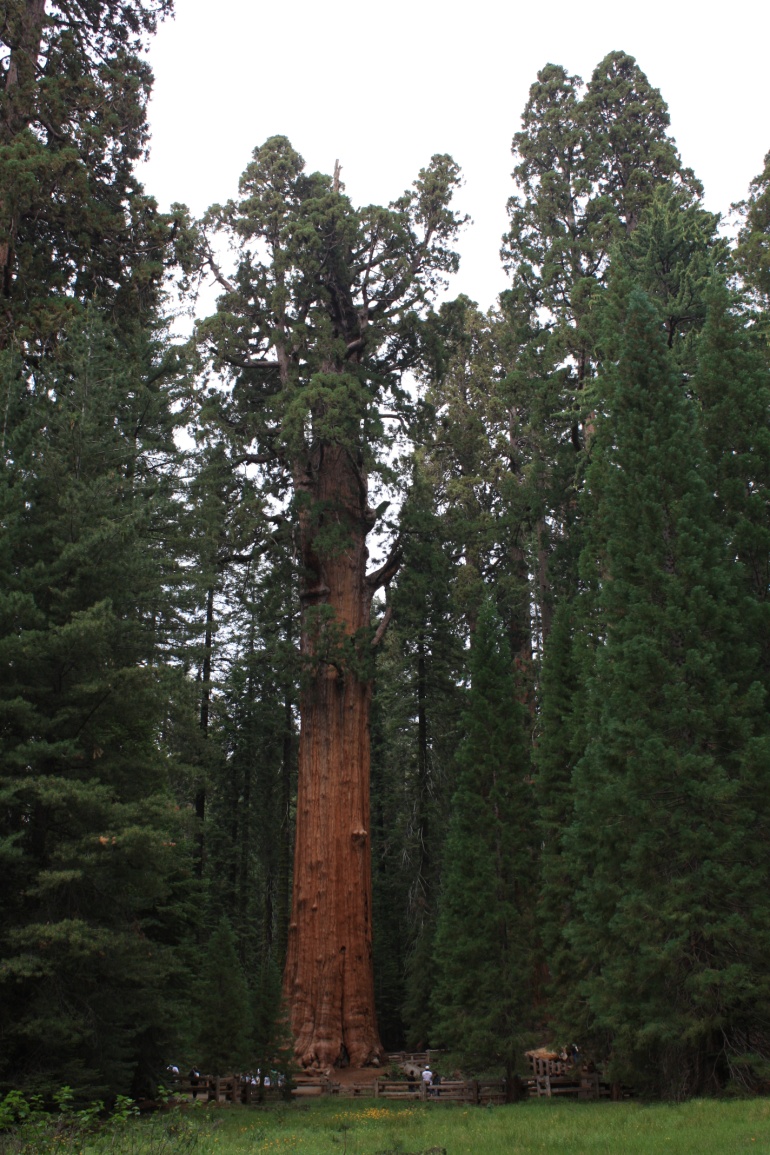 najdeme zde největší strom světa Generál Sherman
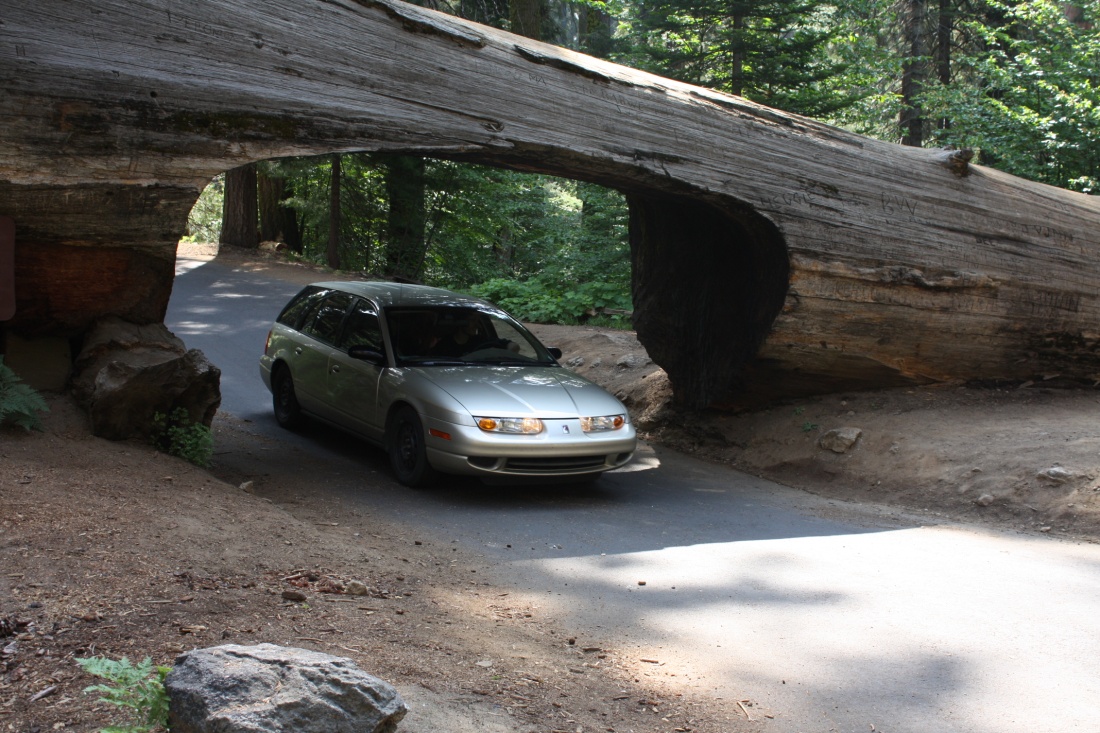 Údolí smrti
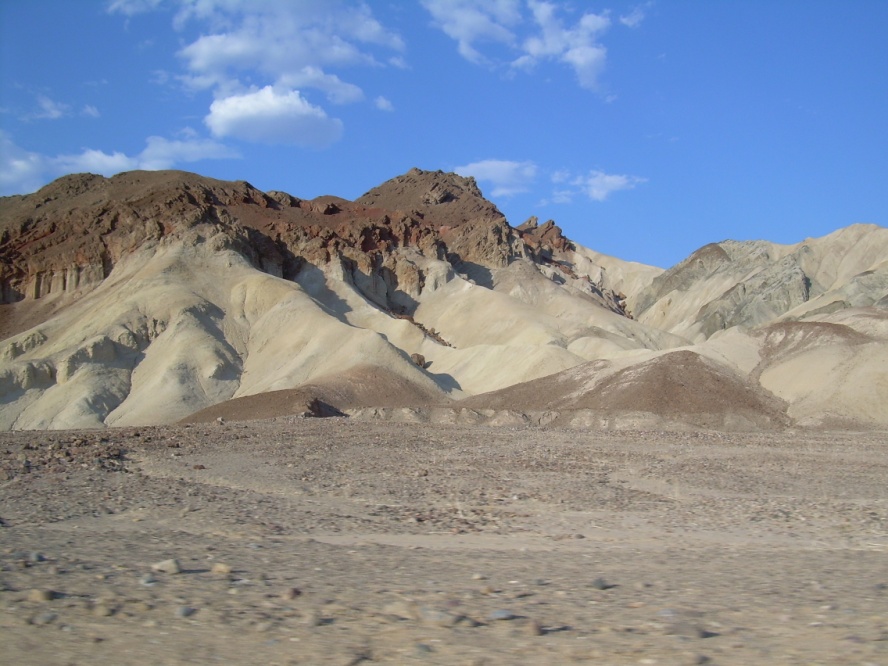 nejteplejší, nejníže položené a nejsušší místo USA
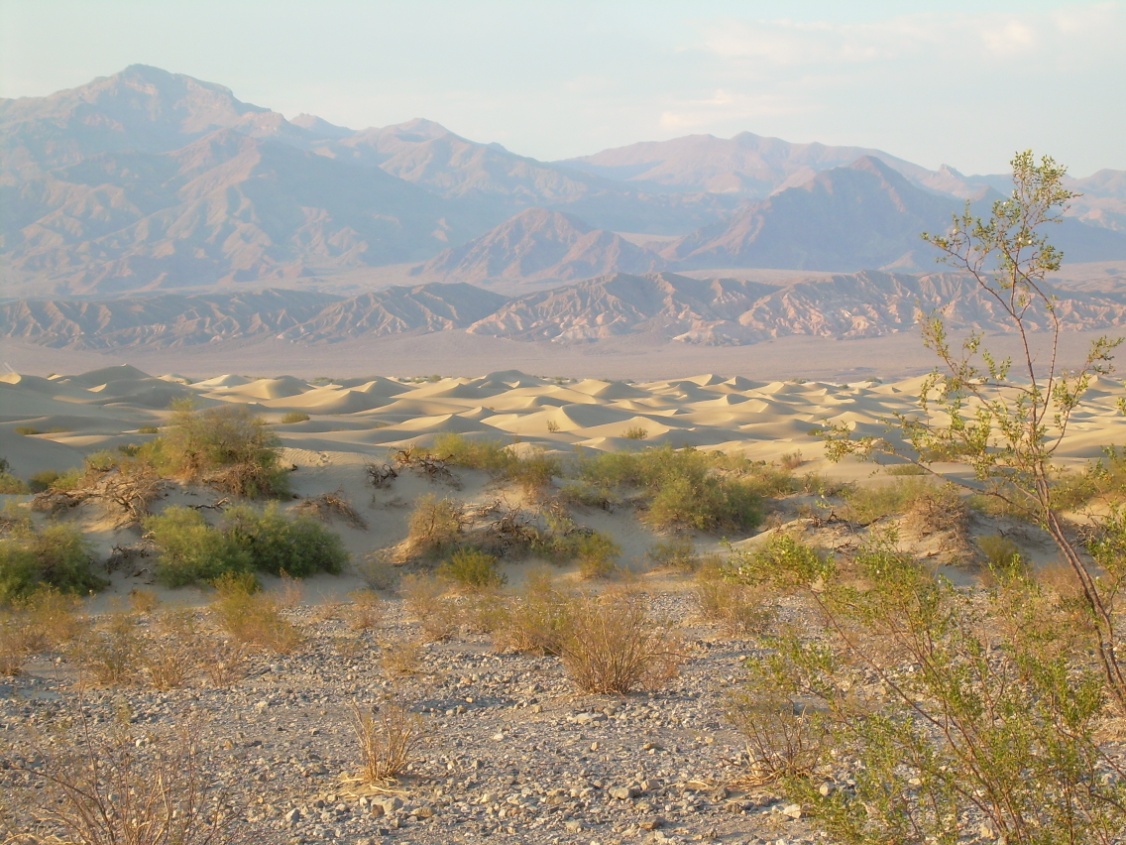 Zajímavost: Jaké je originální anglické pojmenování?
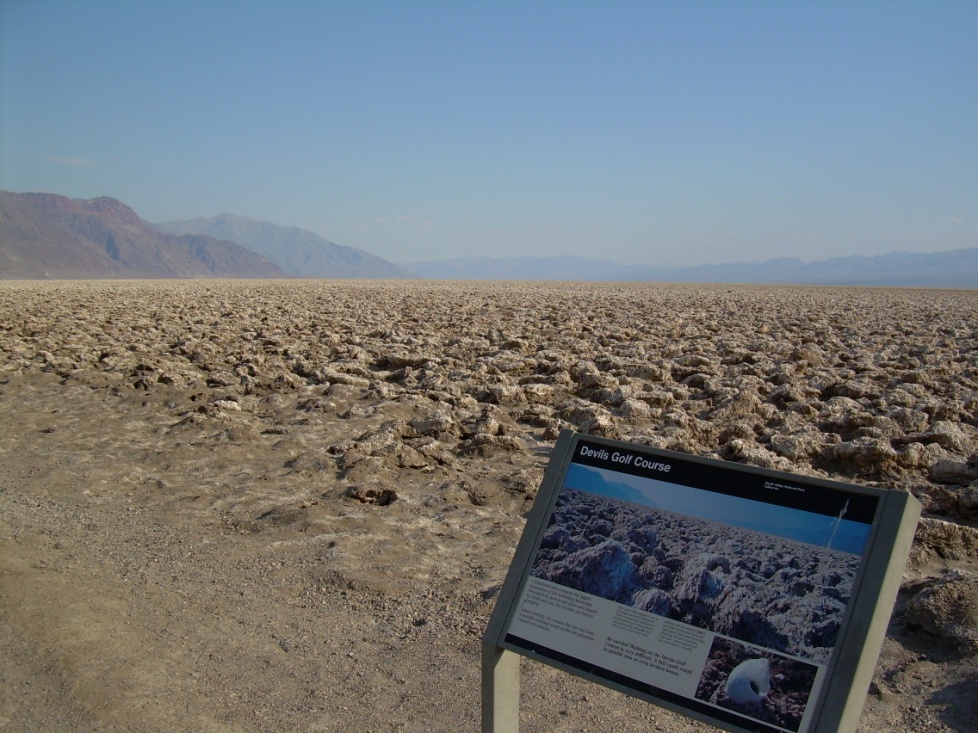 D…
najdeme zde krásné přírodní útvary (písečné duny, kaňony, hory apod.)
Národní park Arches
větrná eroze zde v průběhu miliónu let vytvořila překrásné pískovcové útvary, kamenné sloupy, věže apod.
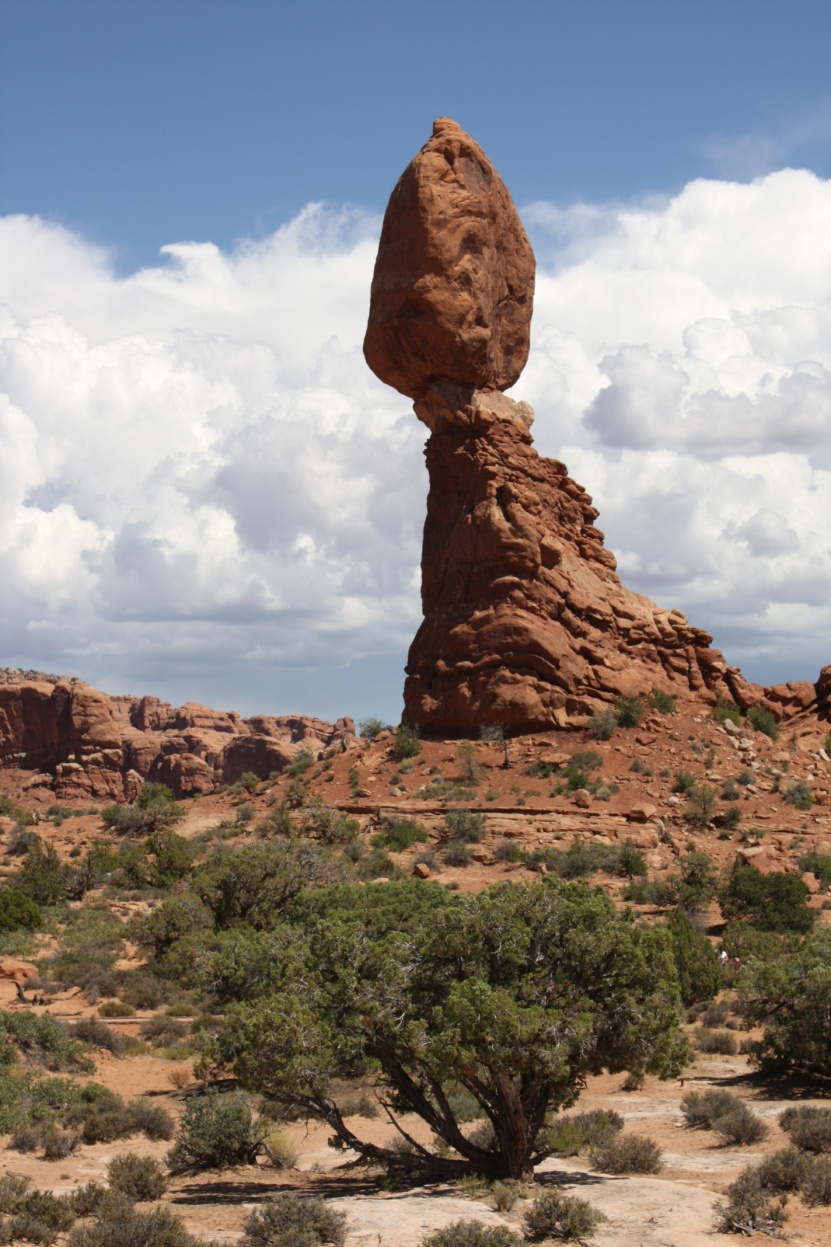 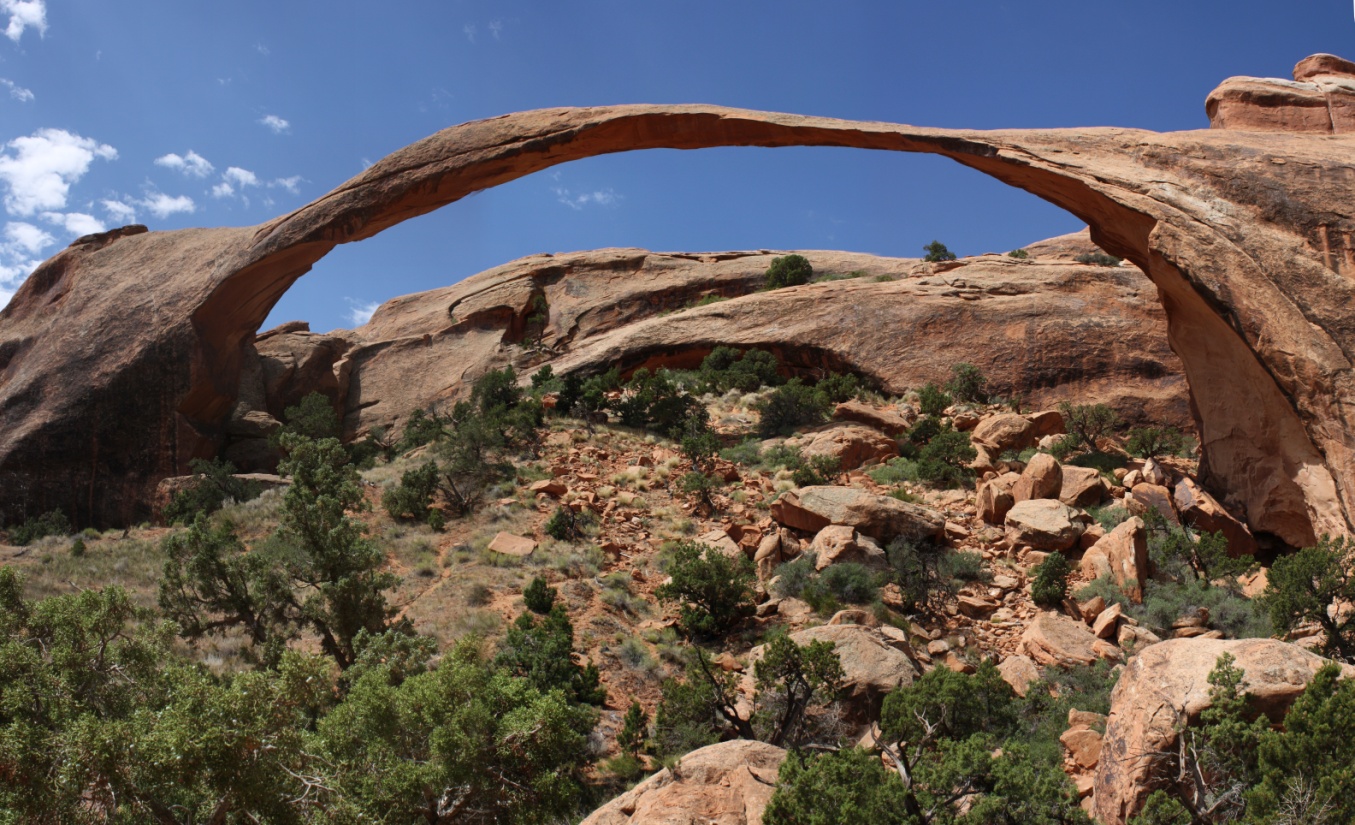 Bryce Canyon
jedinečná oblast plná stovek útvarů, které vytvořila eroze v průběhu let (komíny, jehly apod.)
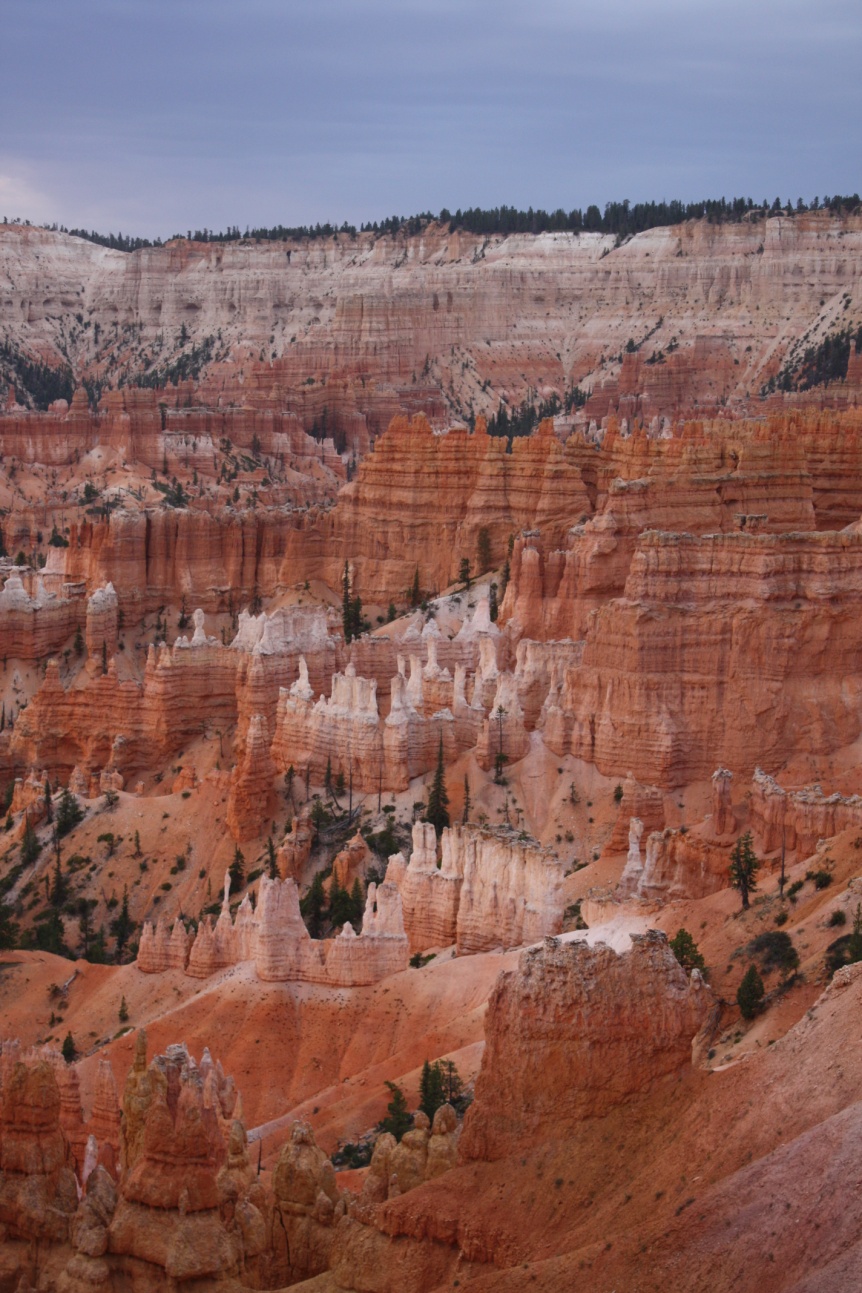 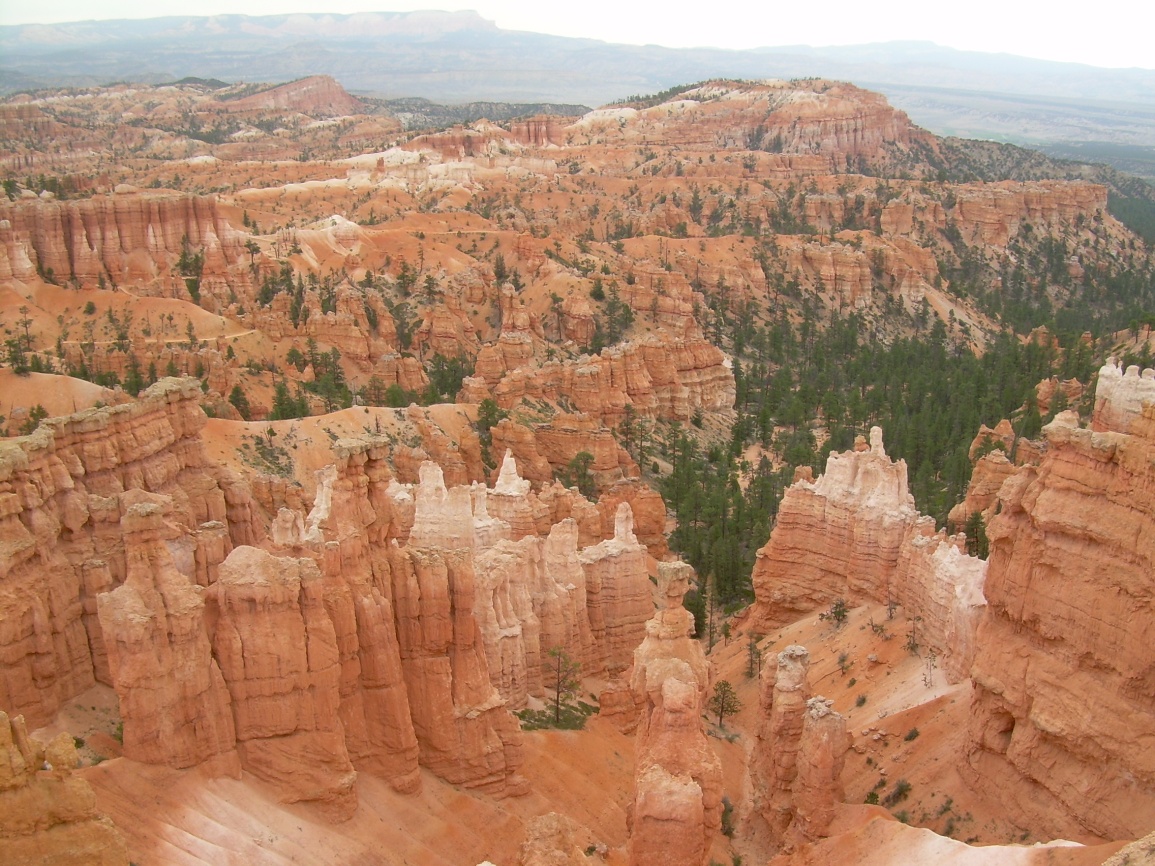 Opakování – spojte, co k sobě patří:
Yellowstonský NP
NP Sequoia
nejteplejší místo USA
pískovcové útvary
nejdelší jeskynní systém světa
Death Valley
nejvyšší vodopád S Ameriky
řeka Colorado
Grand Canyon
Mammoth cave
Generál Sherman
Yosemitský NP
nejstarší NP světa
NP Arches
Zdroje obrázků:
vlastní fotografie
Usa Politická mapa. Http://www.clker.com [online]. 2008 [cit. 2012-12-29]. Dostupné z: http://www.clker.com/cliparts/0/5/a/4/1216180213451941529laurent_USA_politique.svg.med.png
Yellowstone Nationalpark3. In: Wikipedia: the free encyclopedia [online]. San Francisco (CA): Wikimedia Foundation, 2007 [cit. 2012-12-29]. Dostupné z: http://upload.wikimedia.org/wikipedia/commons/f/f4/Yellowstone_Nationalpark3.jpg
Mammoth Cave National Park 007. In: Wikipedia: the free encyclopedia [online]. San Francisco (CA): Wikimedia Foundation, 2008 [cit. 2012-12-29]. Dostupné z: http://upload.wikimedia.org/wikipedia/commons/thumb/f/f5/Mammoth_Cave_National_Park_007.jpg/800px-Mammoth_Cave_National_Park_007.jpg
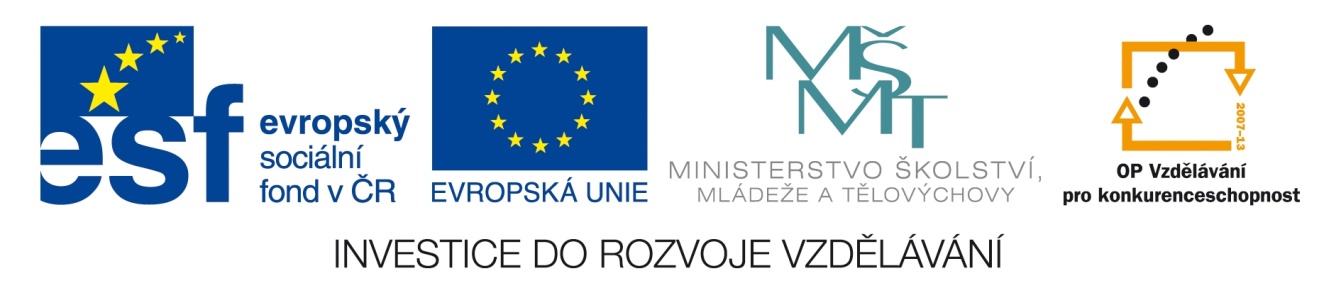 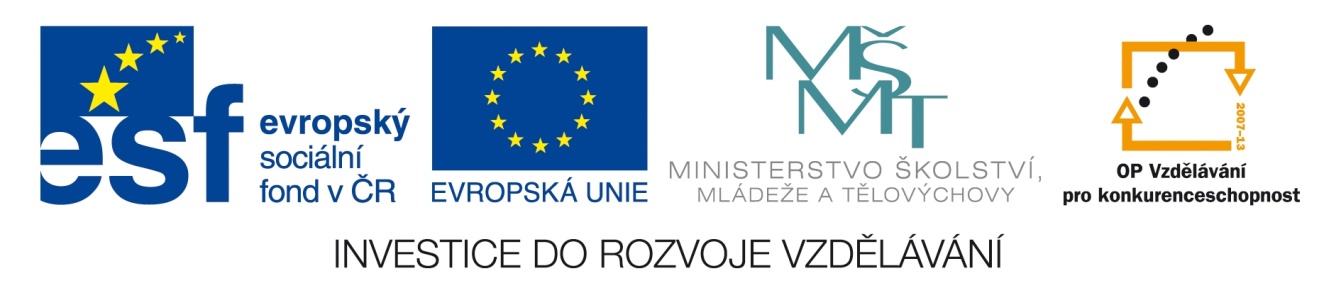 konec